Hela Cells can live forever…
But would you want to?
“Telomeres have been compared with a bomb fuse AND  measuring telemorase may be away to detect cancer’…
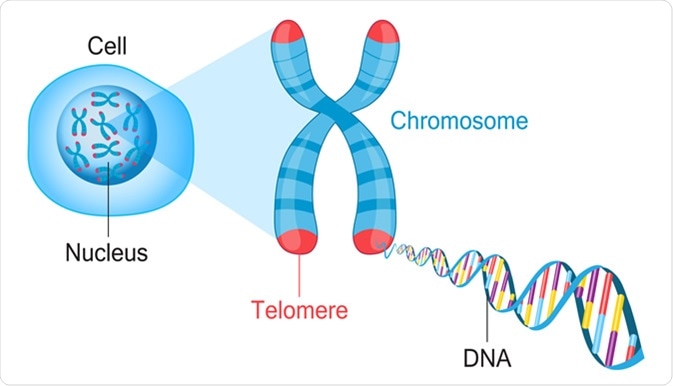 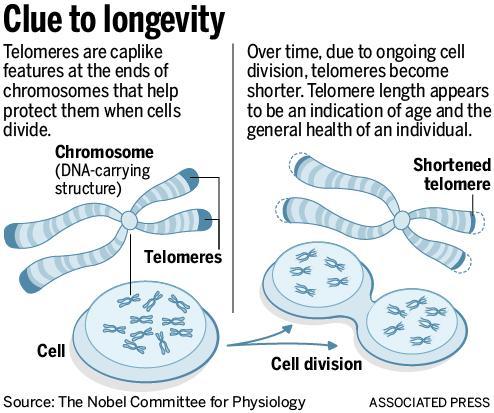 ListGroupLabel
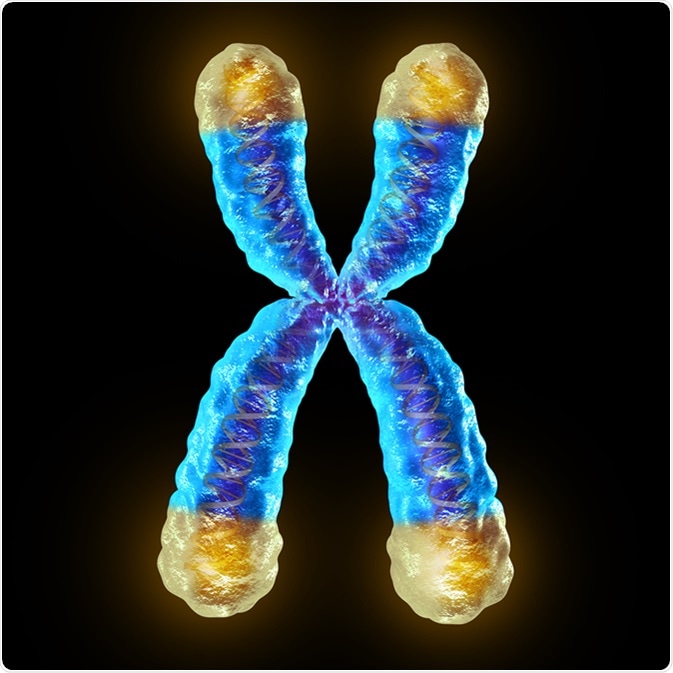 Step 1
Work in a group of 4
Write down each vocab word on a sticky note
Genetic Blueprint
Cancer
Glycation
3000 base pairs
Chromosomes
Immortalize human cells
Bomb Fuse
DNA polymerase
Senescent
Shortening
Telemorase
Loses 30-200 Base pairs
Life expectancy
Shoelaces
Oxidative stress
Sperm & Eggs
Heart Muscle
RNA
TTAGGG
Impair Fertility
Chemical Code
Telomeres
Cell Divides
Dyskeratosis Congenita
Step 2
Arrange words into 4 categories on a LARGE white board
Give each category a TITLE
Be ready to share your categories and reasoning
Step 3
Read article
ANNOTATE! 
Highlight, write words, use arrows connect ideas etc
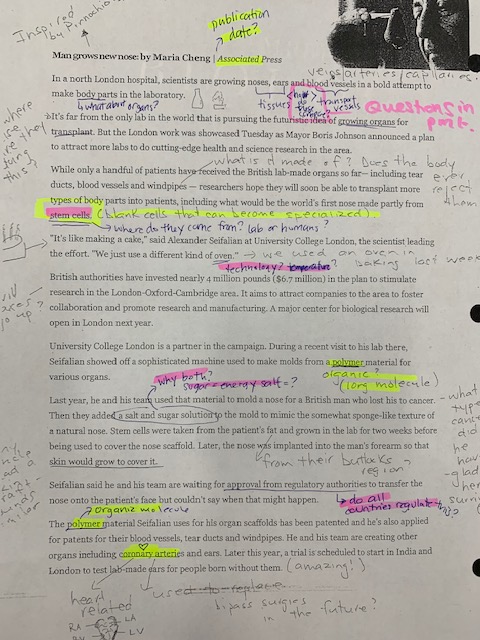 Annotations
The active process of writing, underlining, illustrating, questioning & understanding text, photos or video
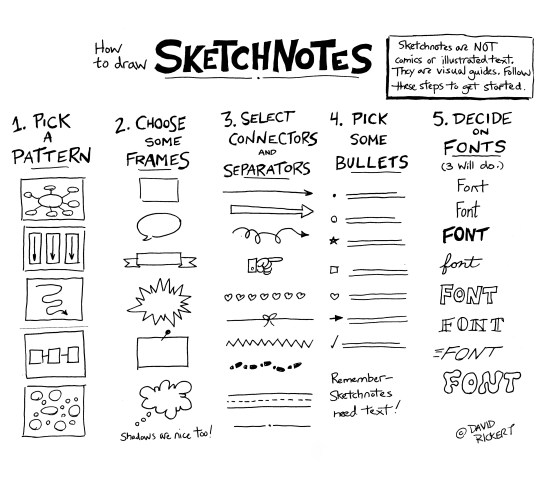 Why Annotate?
Makes text, pictures, videos more manageable

Helps identify structures and patterns to analyze ideas

Helps me visualise as I read & keeps me engaged with the text

Helps me focus on important aspects and prevents “skimming” or “fake reading”

Helps me create a study tool key ideas & connections stand out after
How can I annotate?
Use a highlighter 

Use different colour pens to code

Write/ draw directly on the page 
Add QS & connections (arrows)
Add definitions 

Use post-It notes
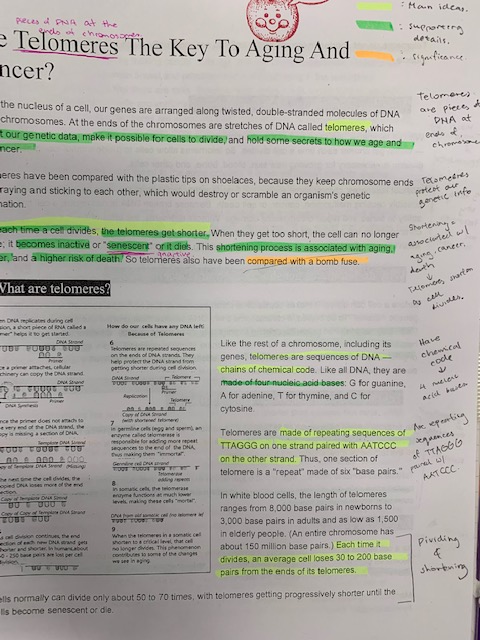 Annotation Skills to Practice
Step 4
RE-CLASSIFY your vocab words 
Discuss meanings of words with your team!
Goal: Eliminate any “IDK” categories
Re-arrange or create New groups & titles!


Decide on 2 Questions, Connections or Concerns about the article to share out on BIG STICKY & POST! 
Step 5
Step 5
Share your new understanding of the vocab words
What did you already know?
What surprised you?
Real life applications? 
Examples? 
Questions? 
Cross- subject area connections  or new topics?